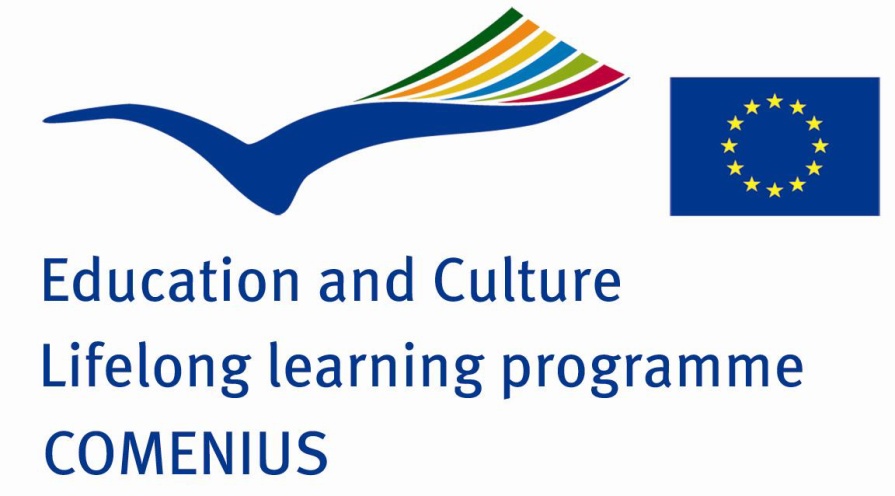 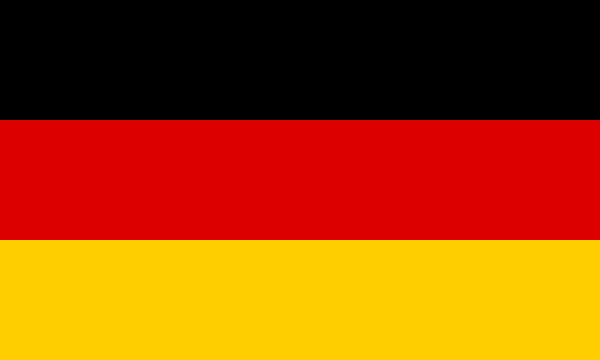 Comenius Nemecko – Jűllich
4. – 10. 5. 2015
Cesta
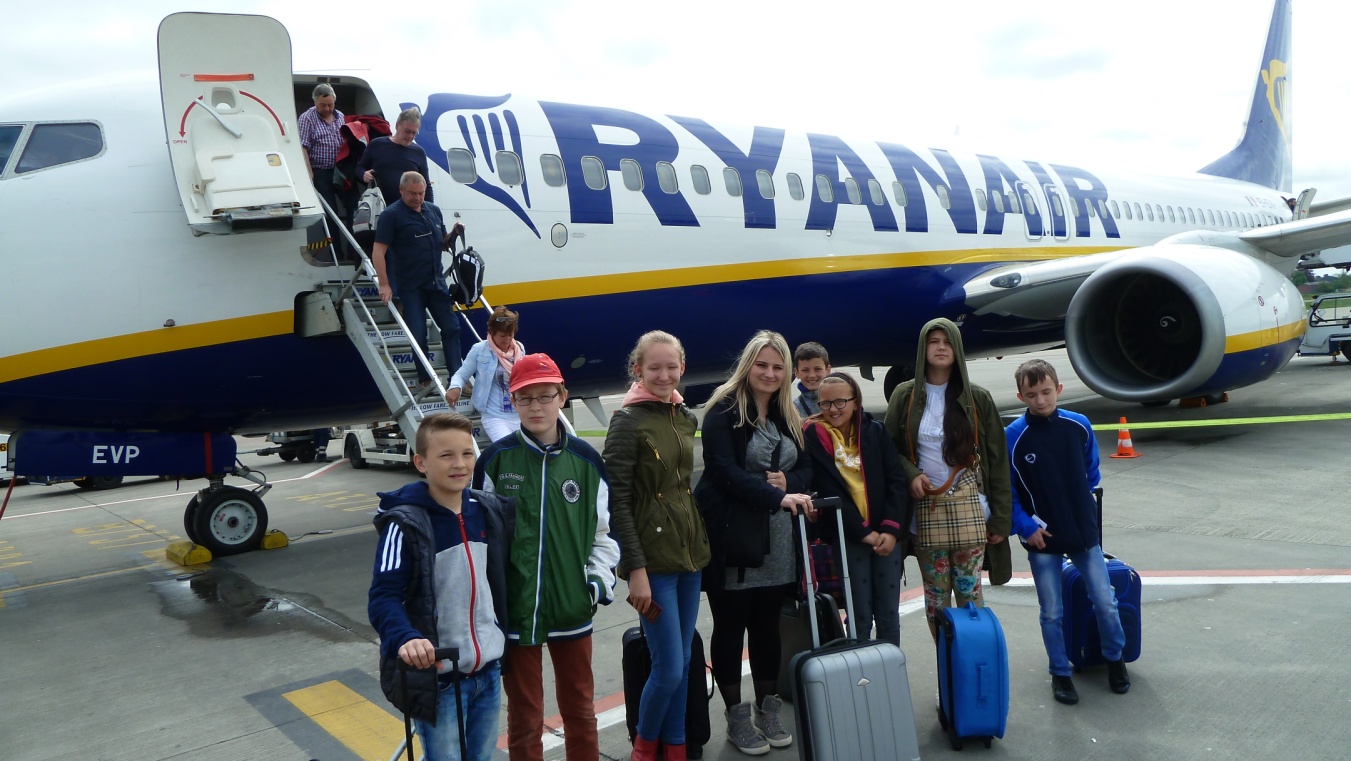 Po našom prílete do Bruselu.
Autobusom sme sa dostali do Dűsseldorfu, kde po nás prišiel Marko – koordinátor nemeckej školy.
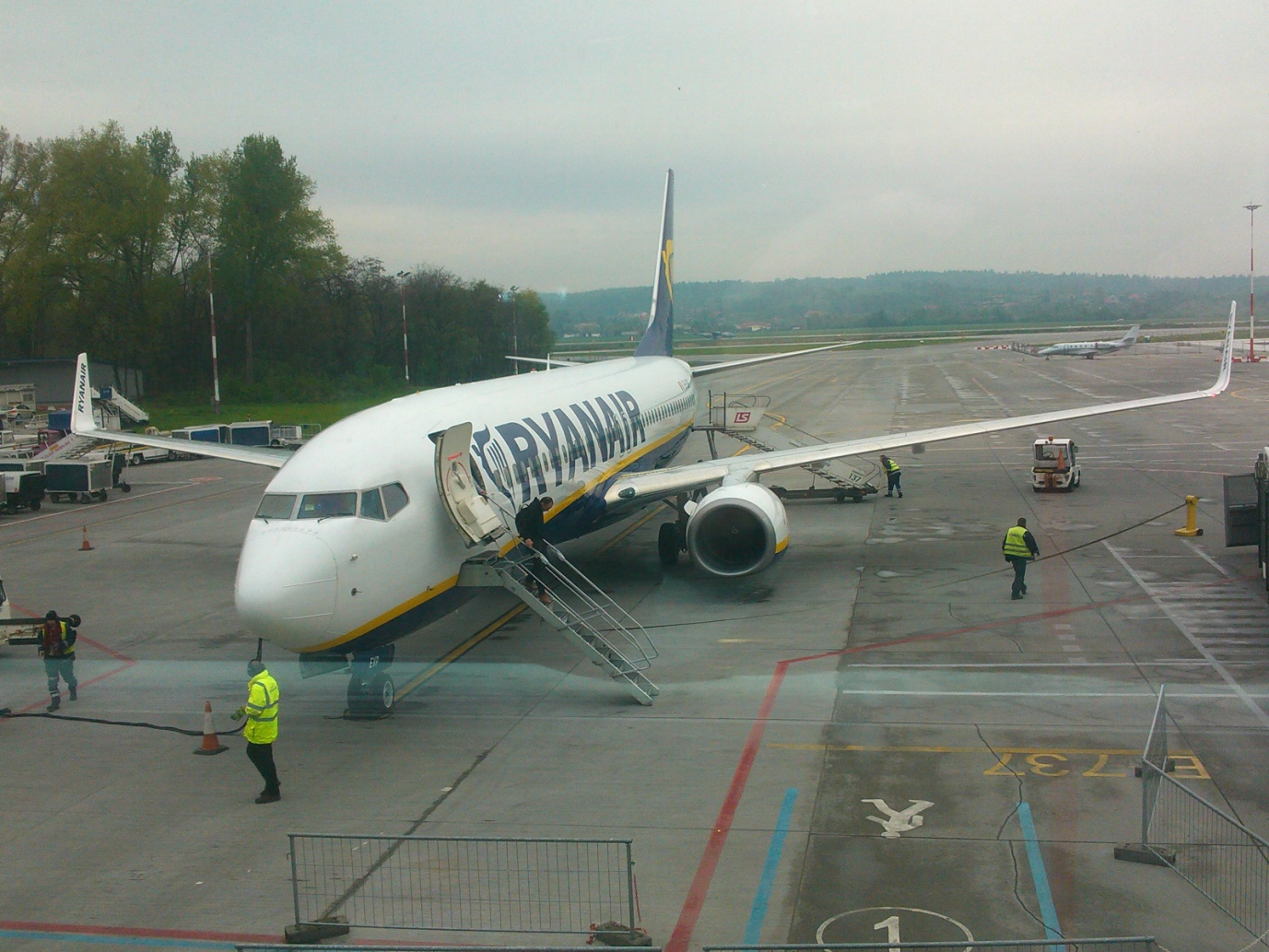 Na letisku v Krakove.
http://www.stephanusschule.com/
1. deň
Spomienka na tých, čo boli na tejto škole
....... a už zomreli.
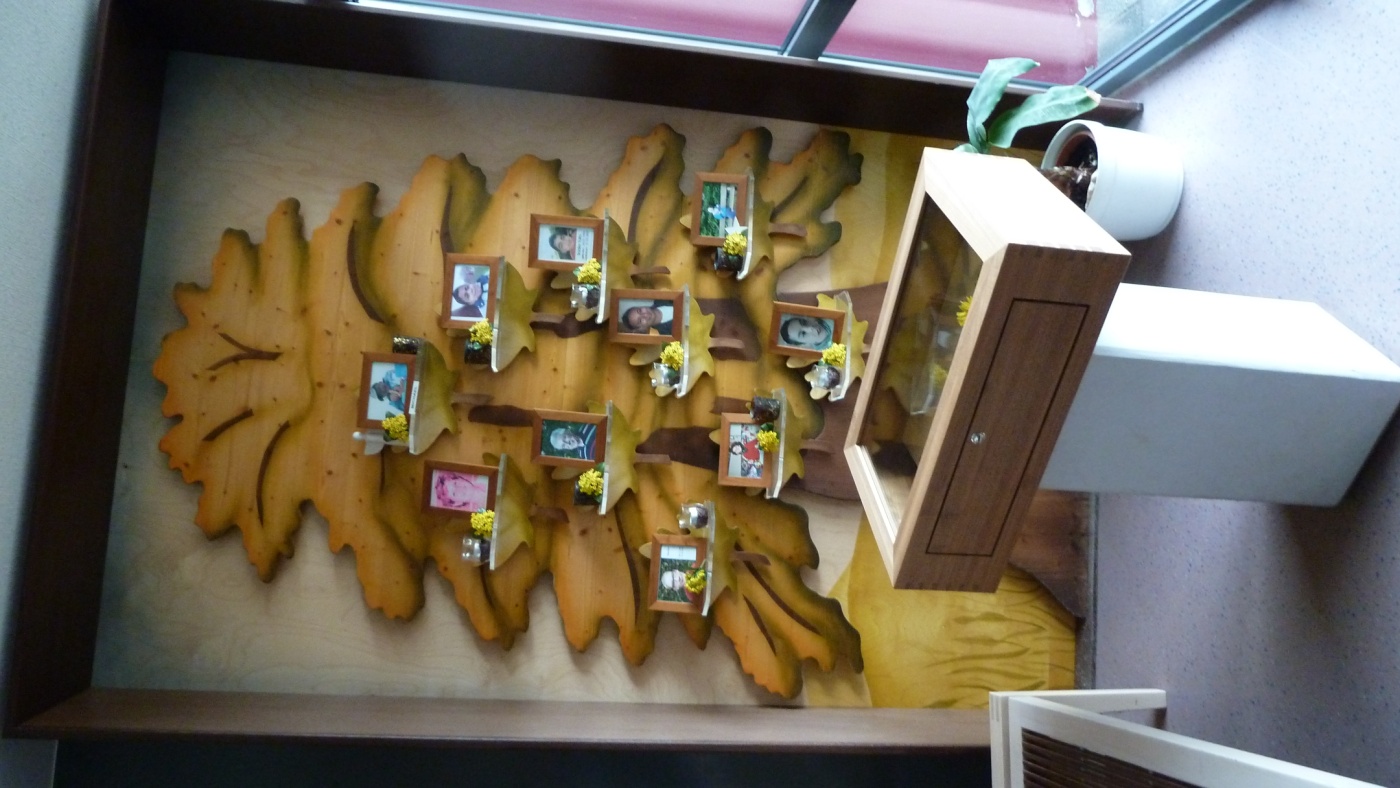 Škola pre hendikepované deti.
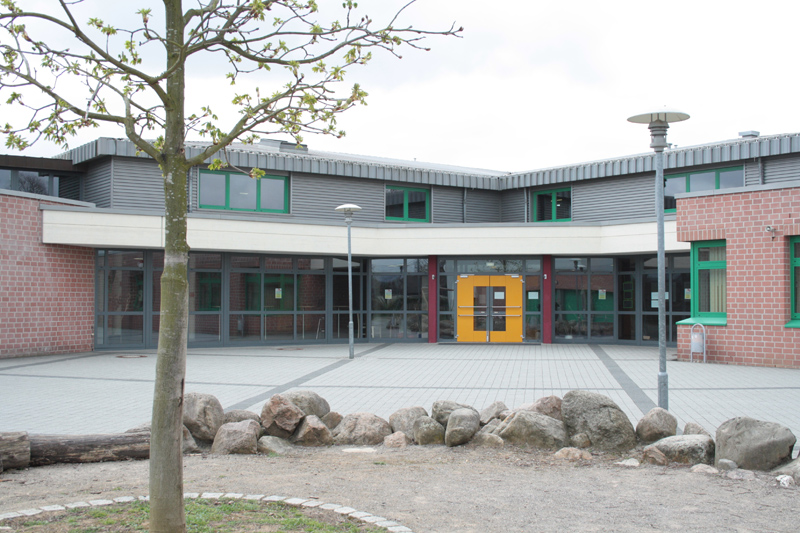 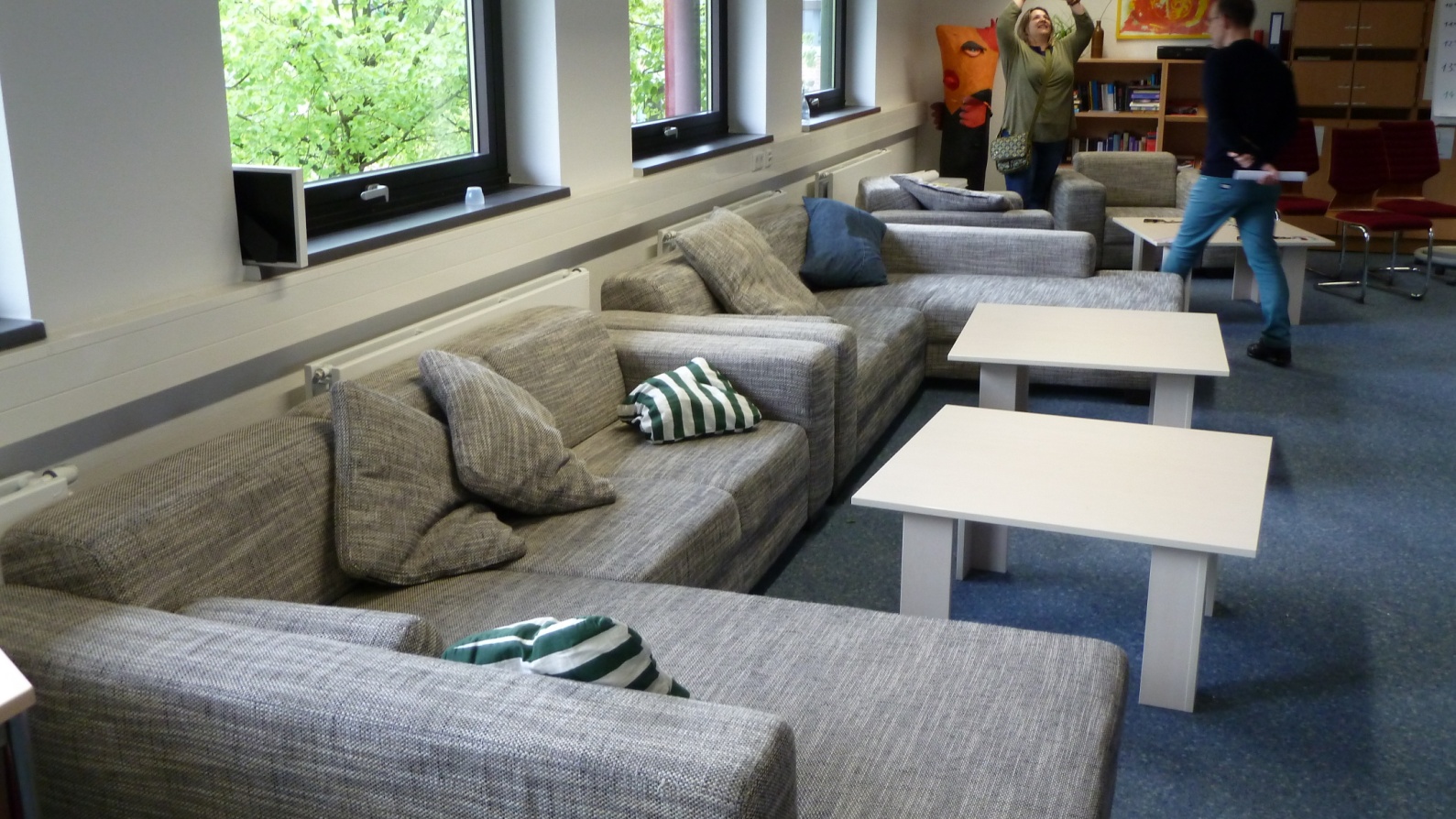 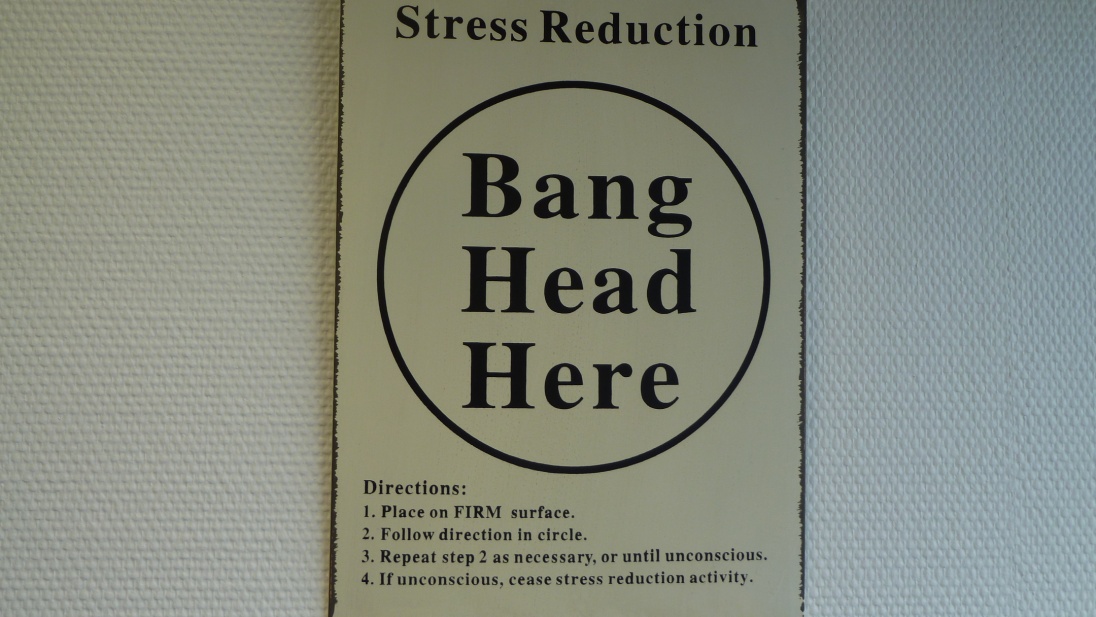 Zborovňa.
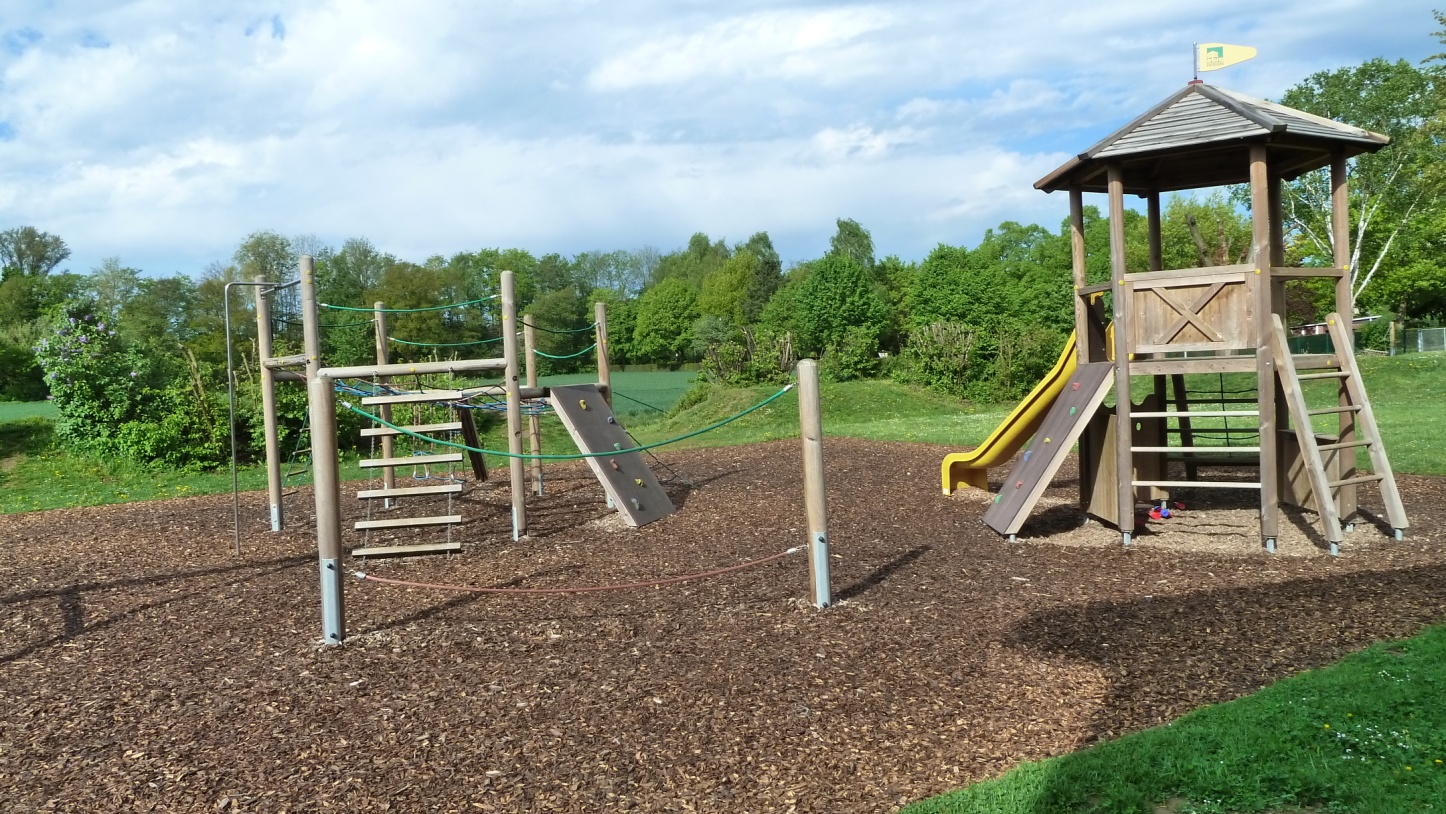 Školský dvor.
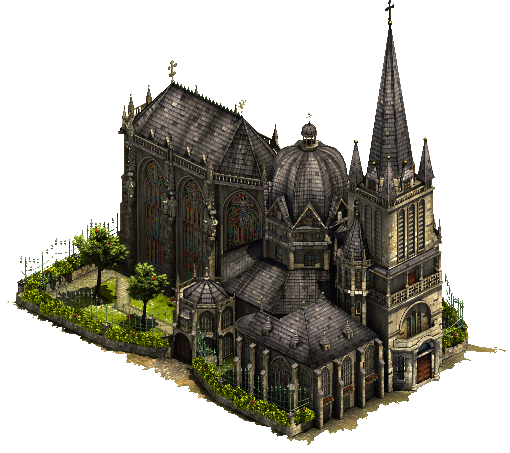 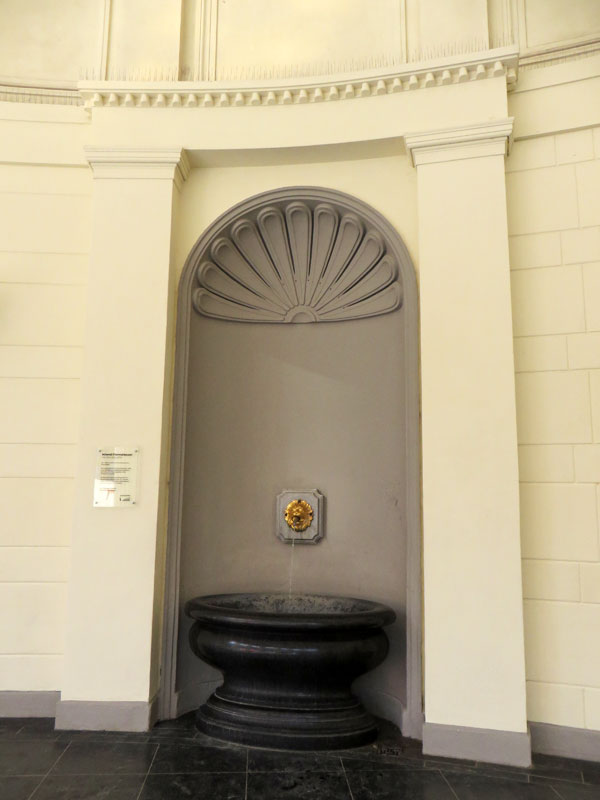 Aachenská katedrála
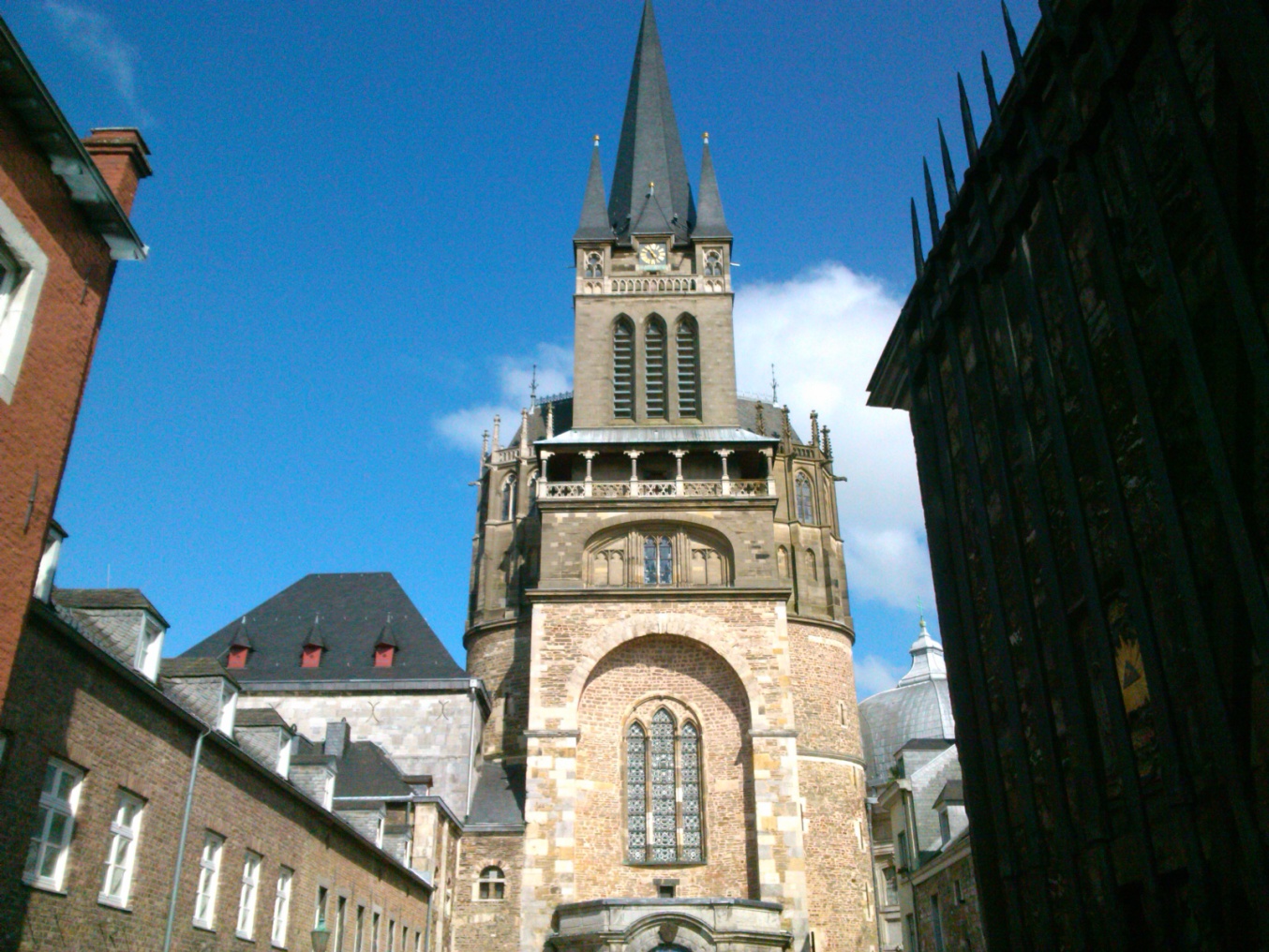 Horúce pramene v Aachene
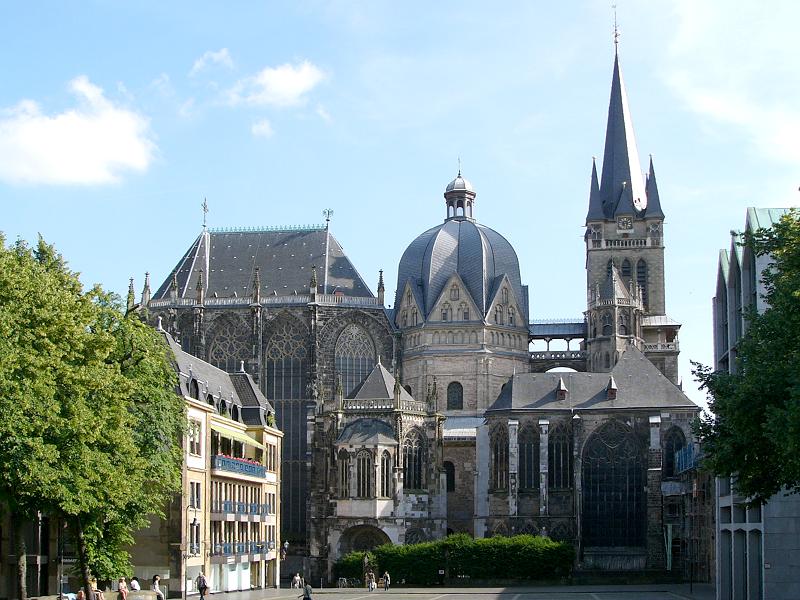 2. deň
Katedrála v Kolíne nad Rýnom
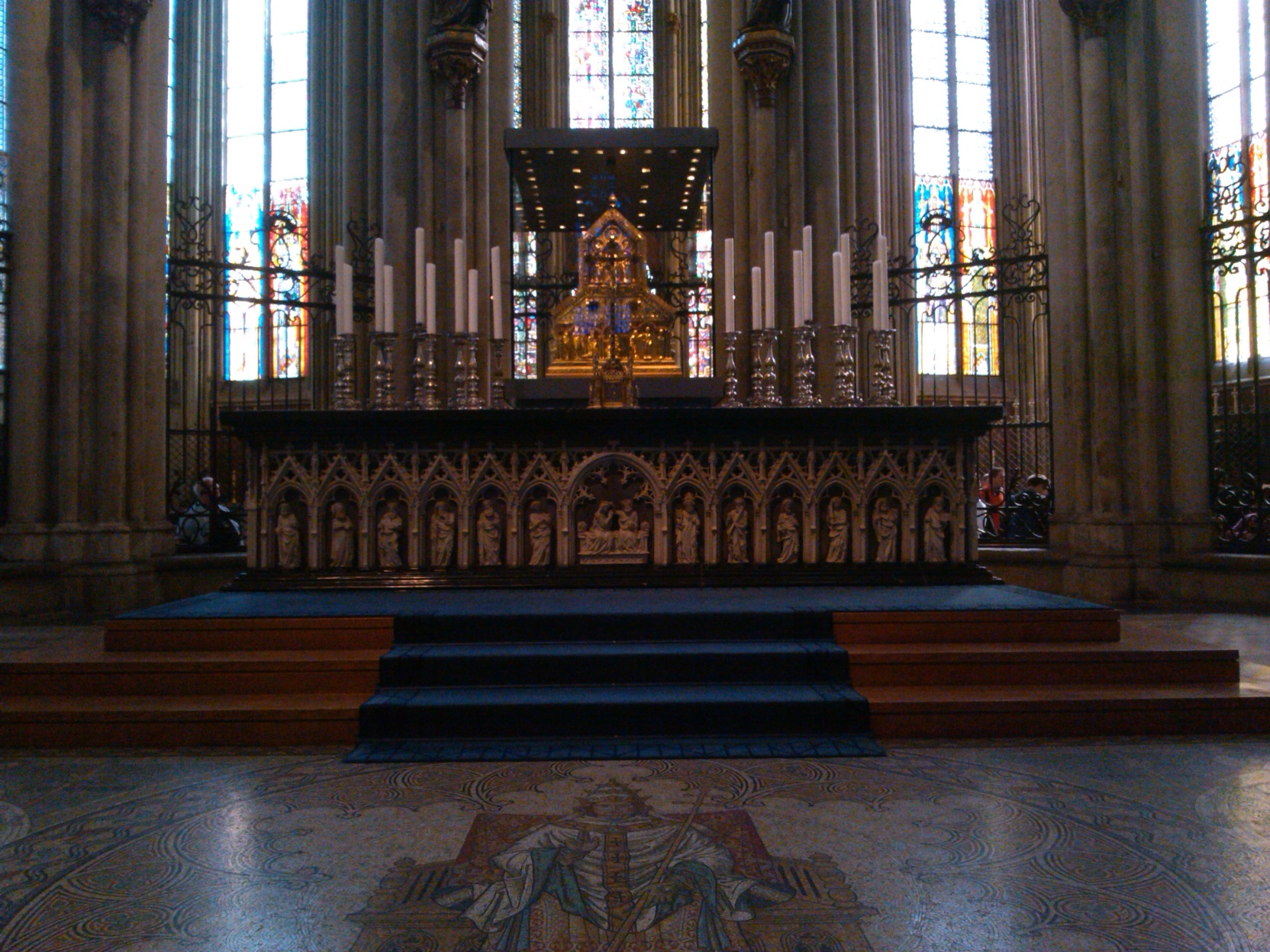 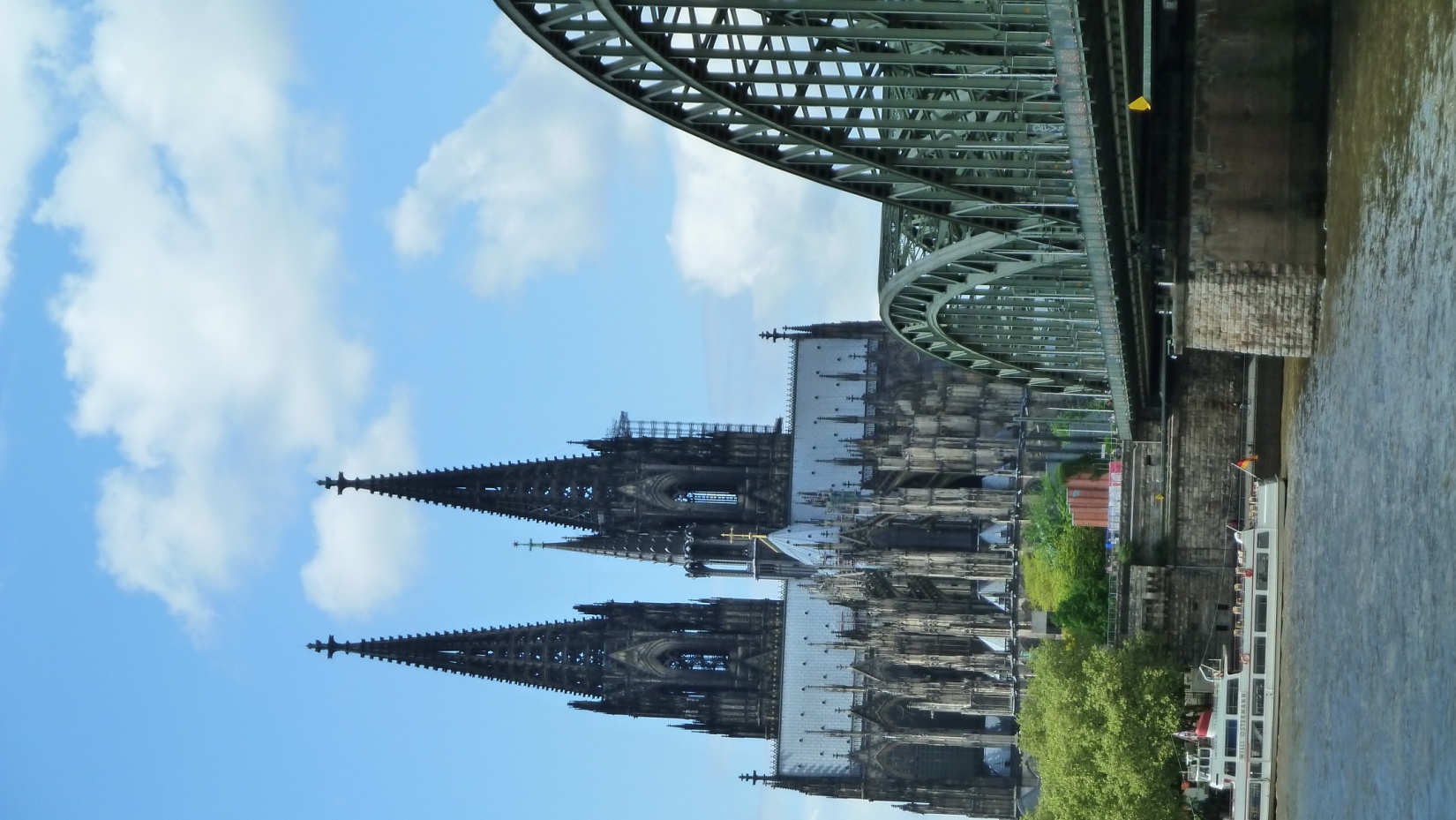 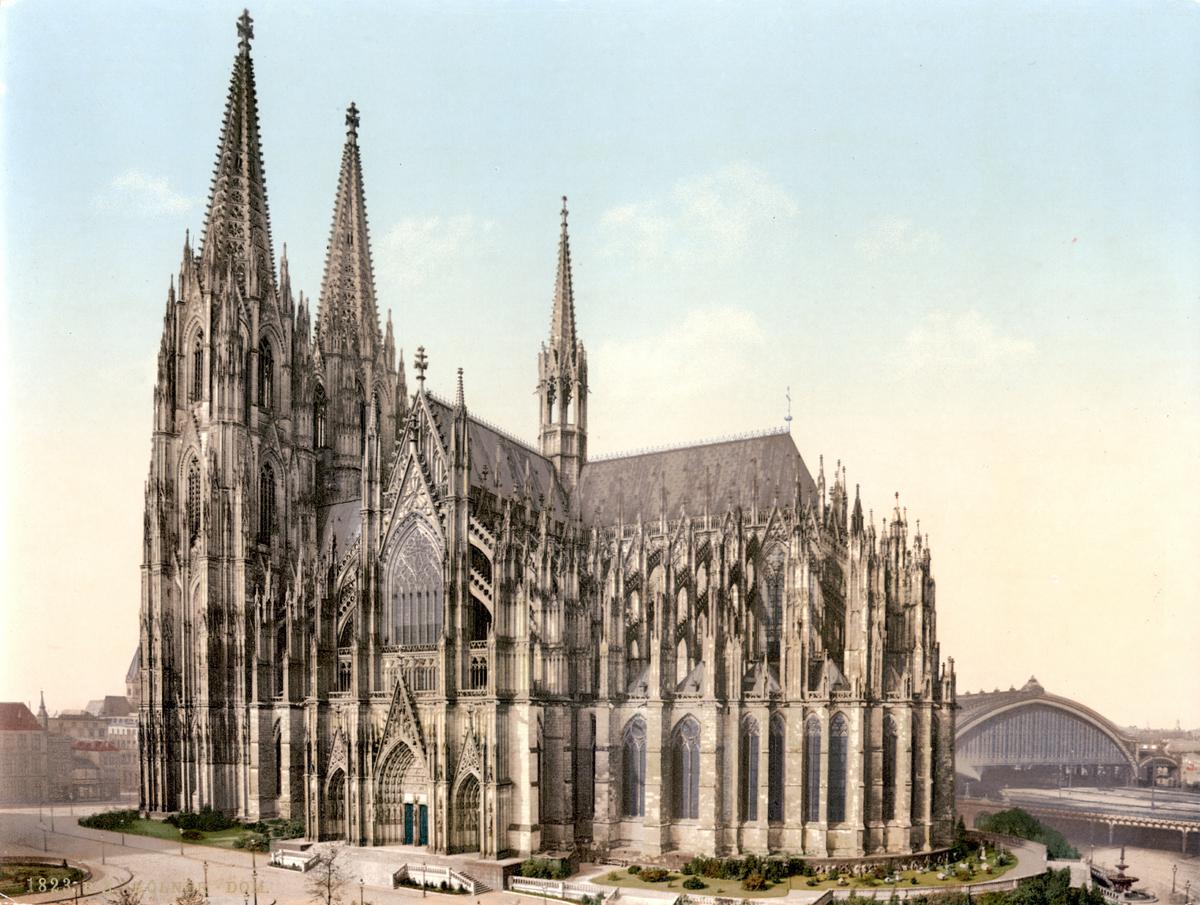 3. deň
Piknik na brehu Rýna.
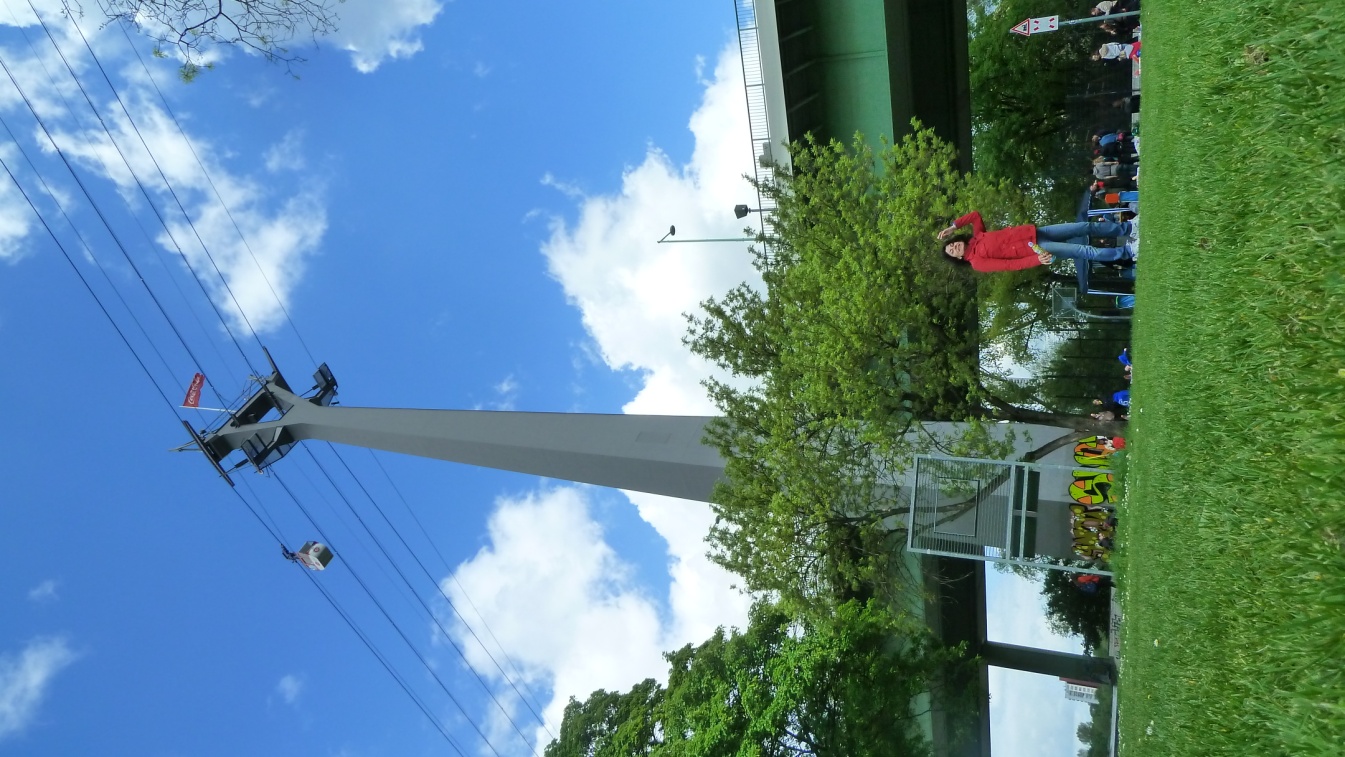 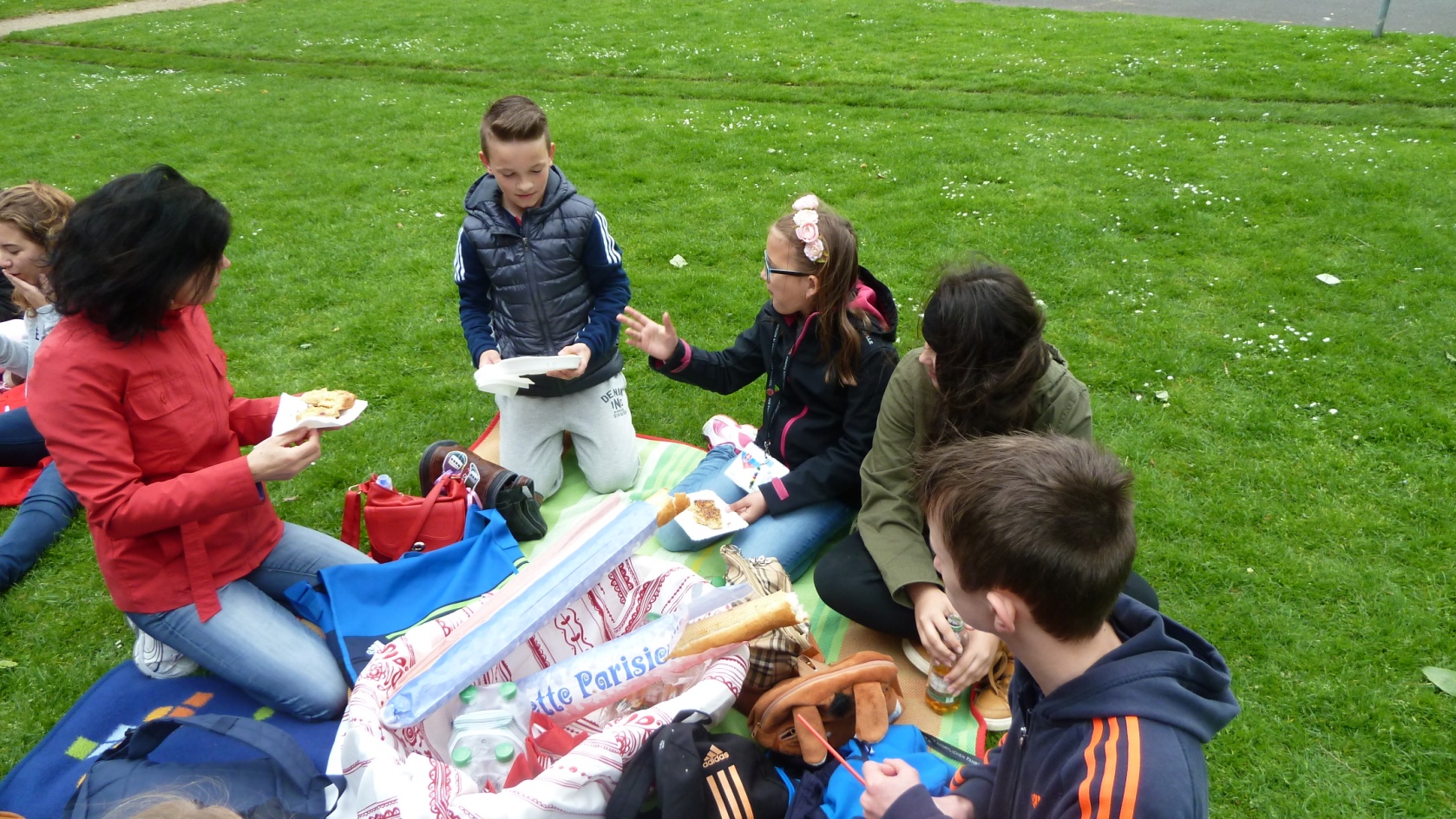 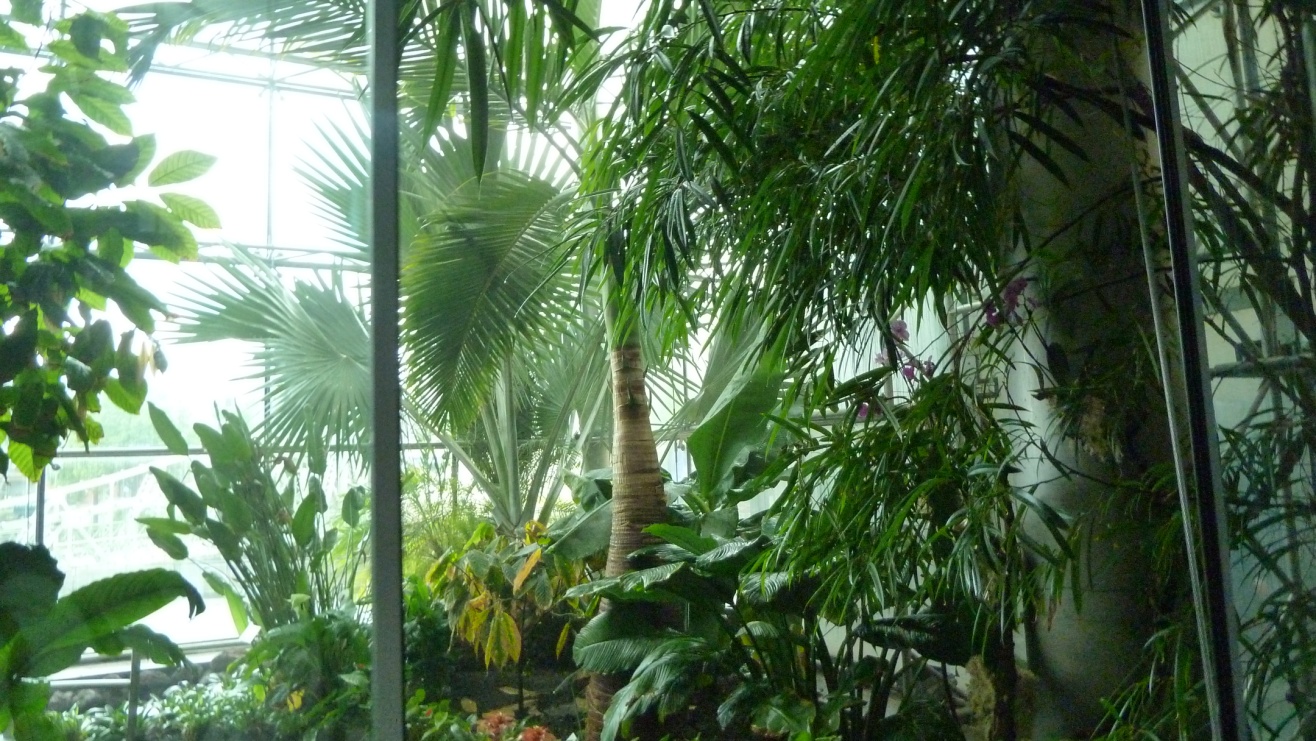 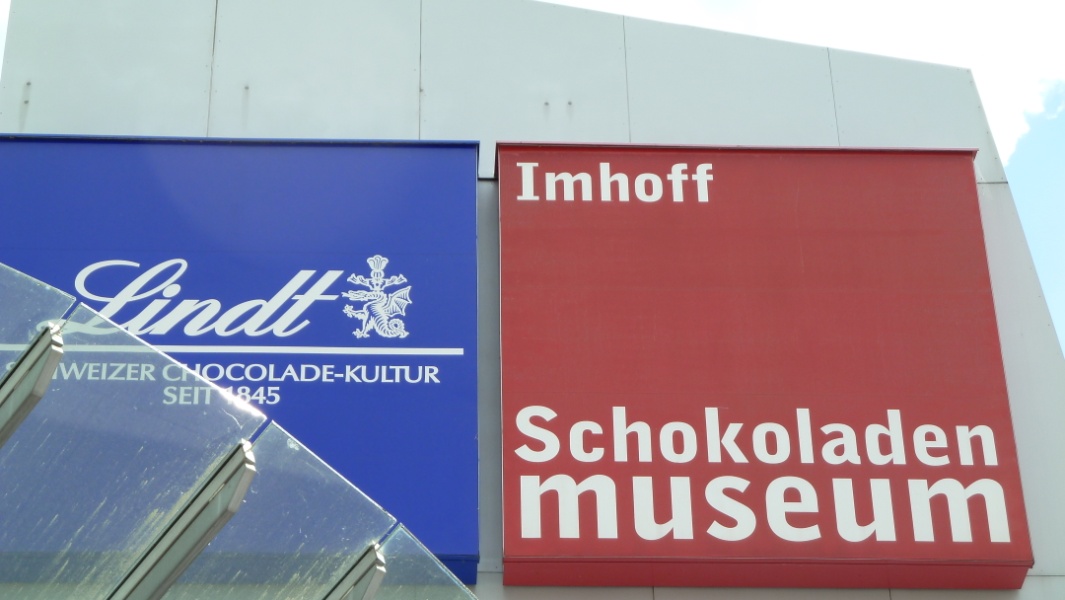 Čokoládové múzeum Lindt
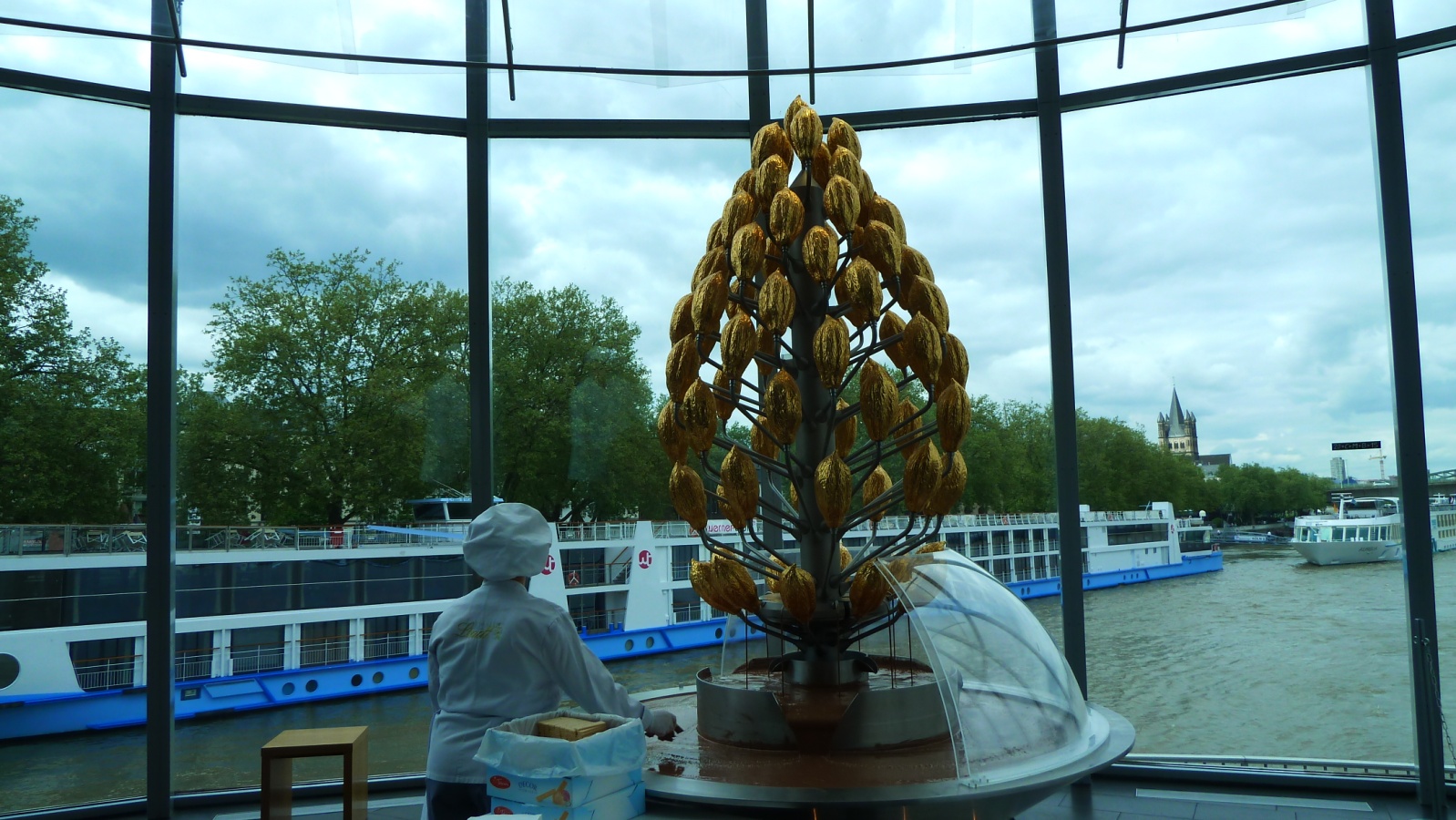 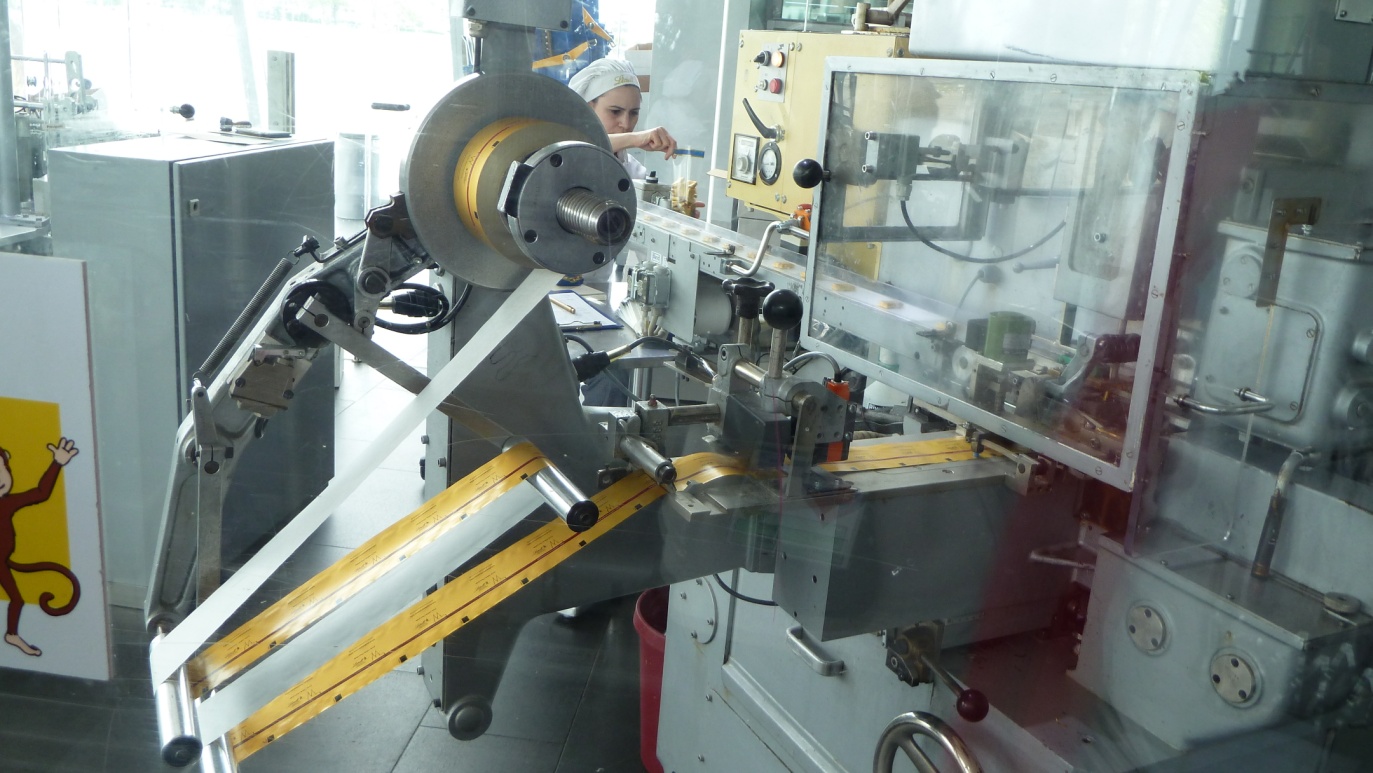 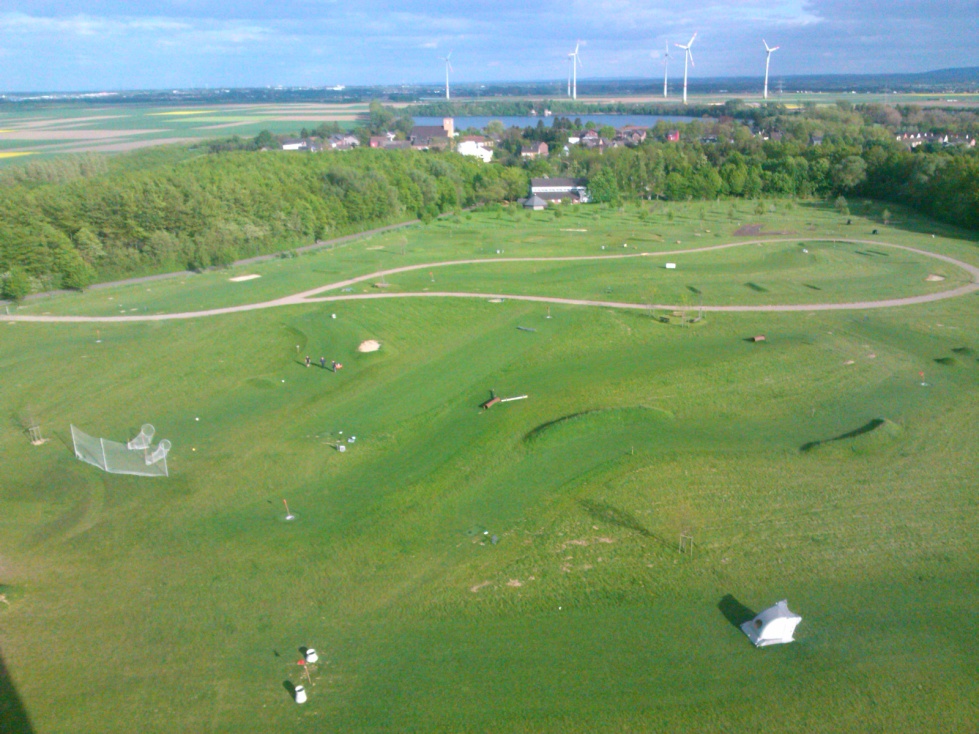 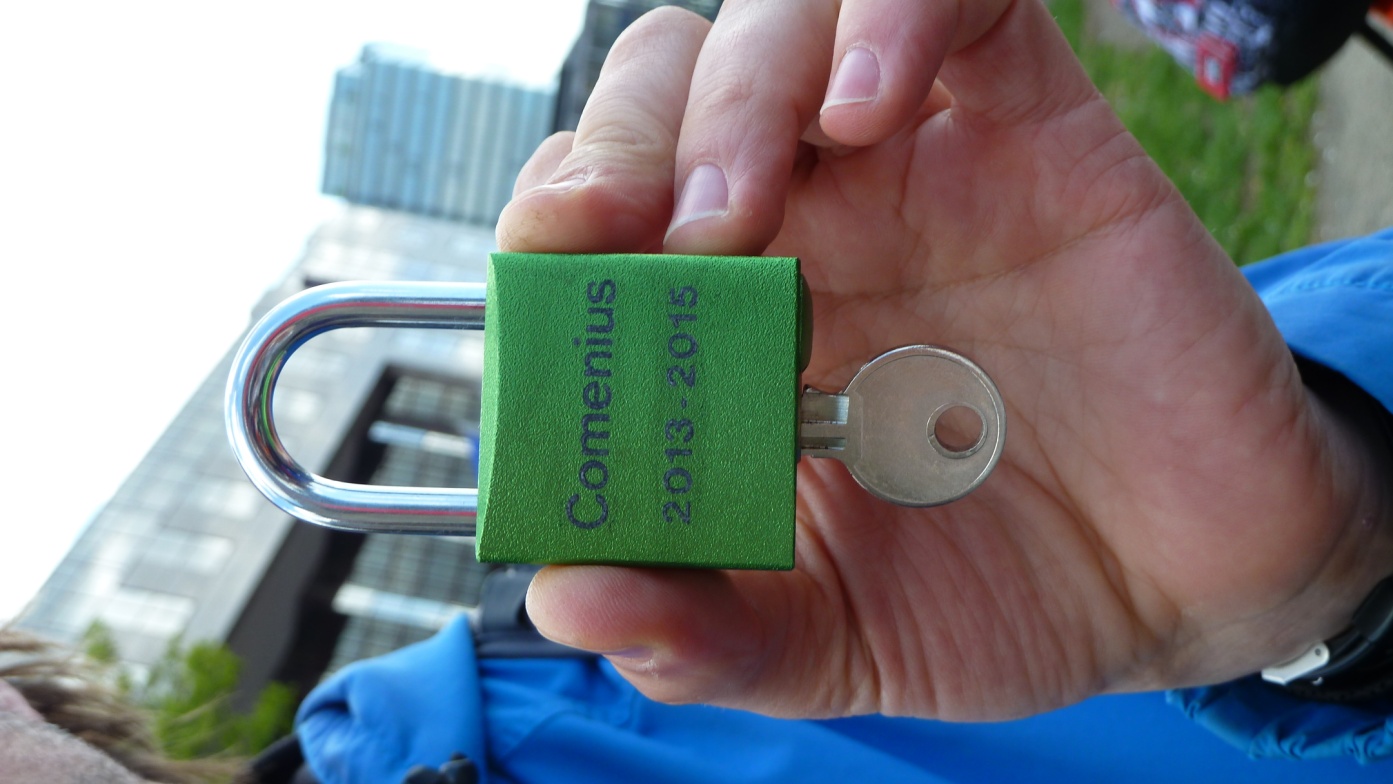 Zamykanie priateľstva na moste v Kolíne
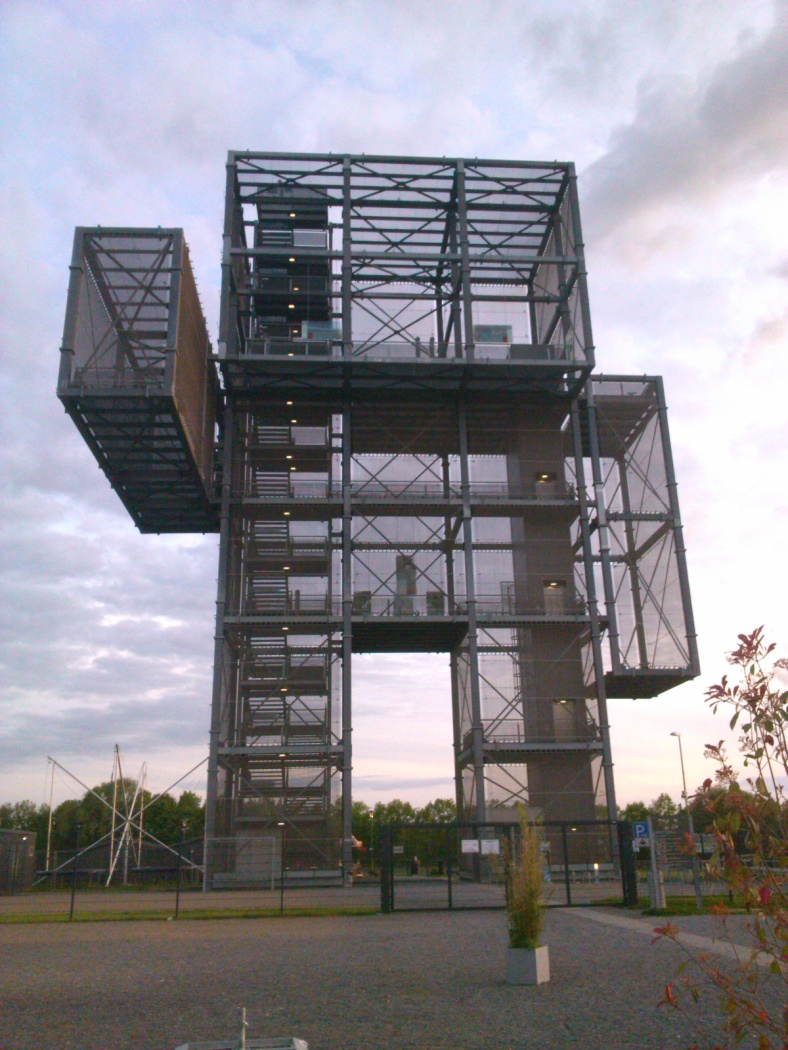 Futbalgolf pri Indenmanovi 
- 36 metrov vysoká postava z kovu
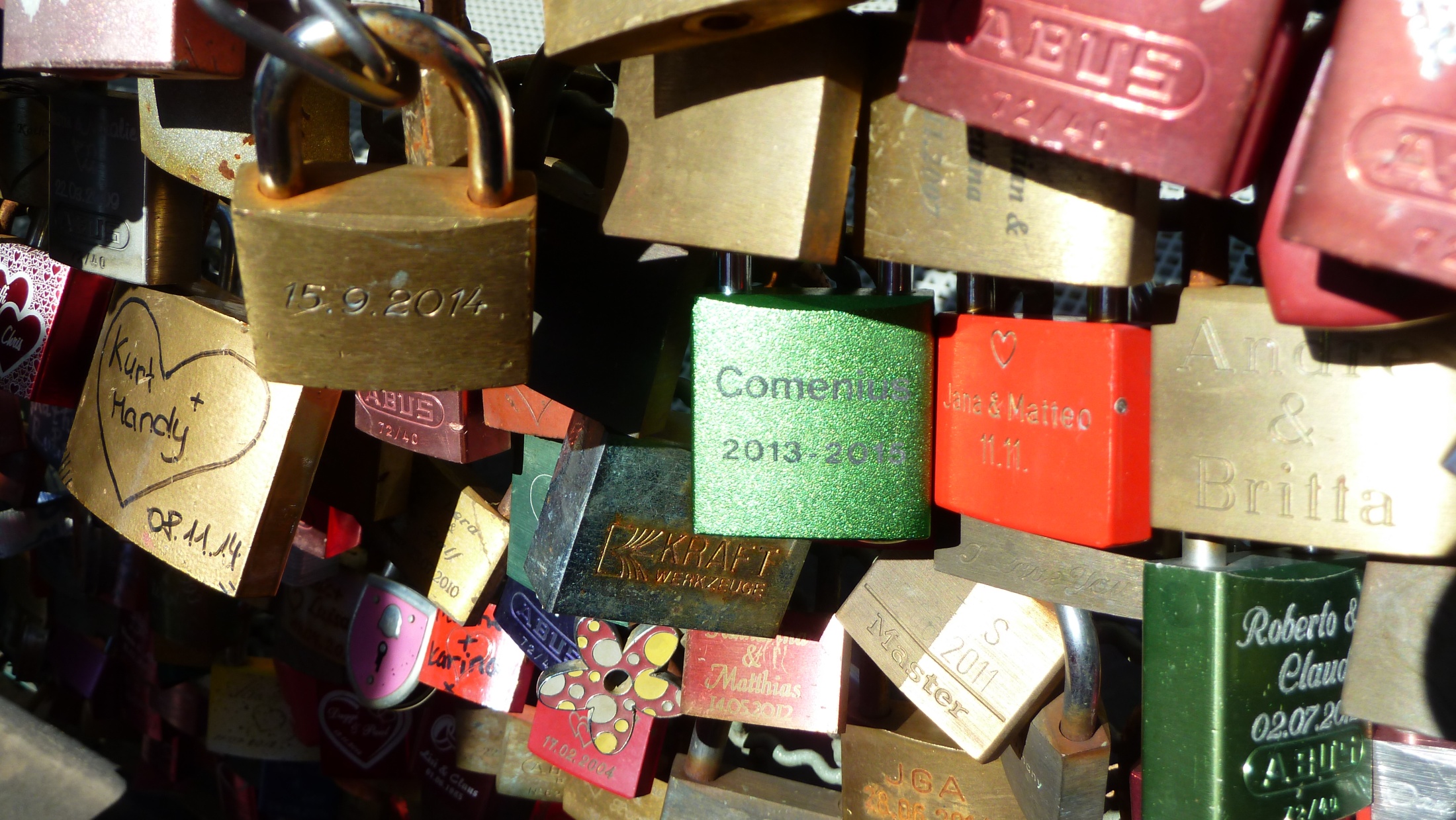 4. deň
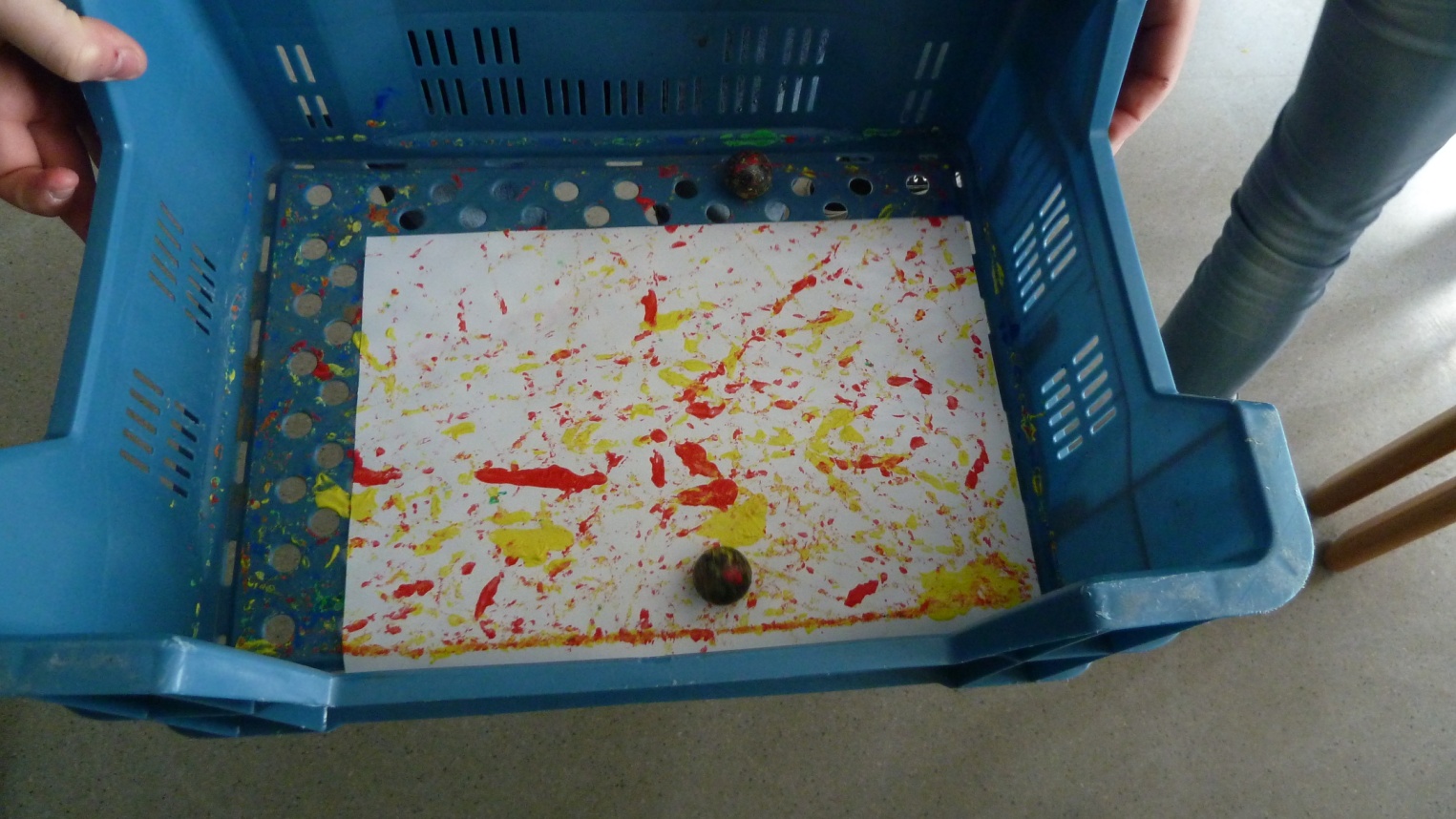 Tvorivé dielne
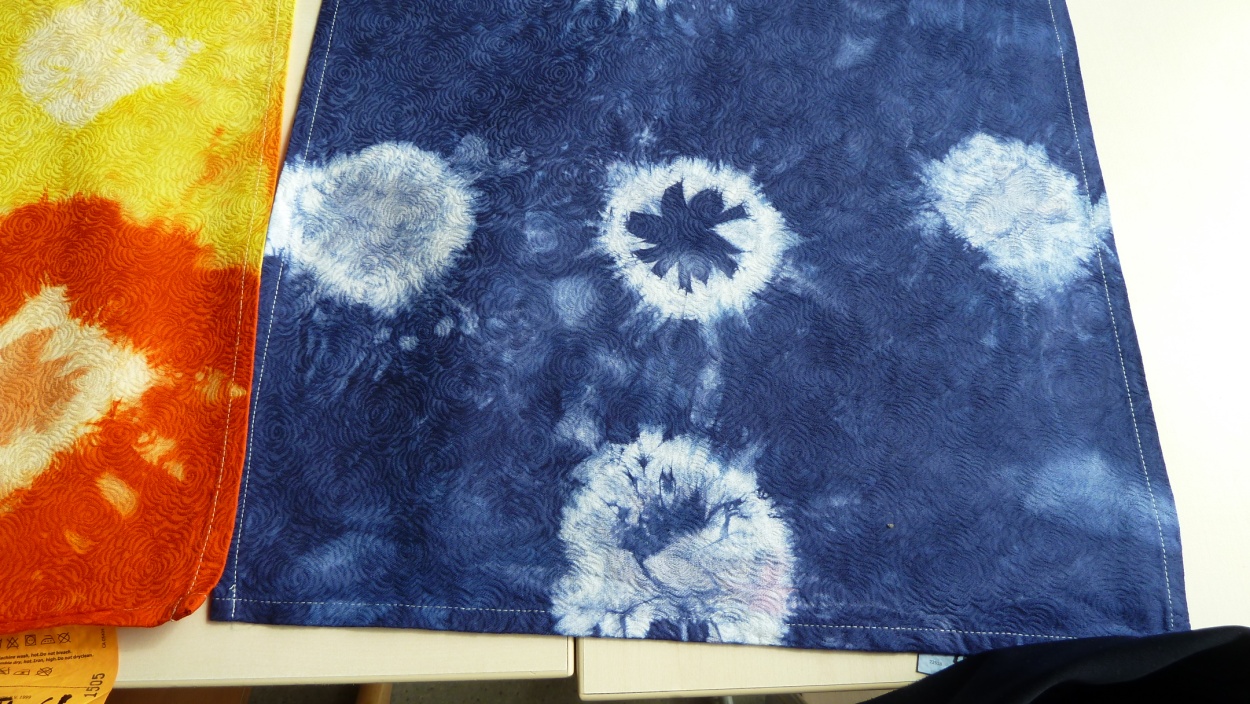 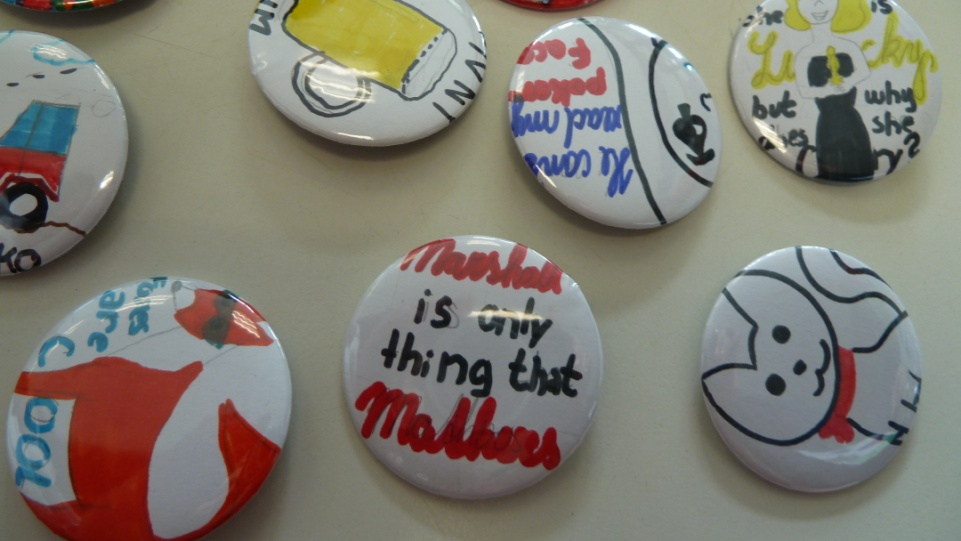 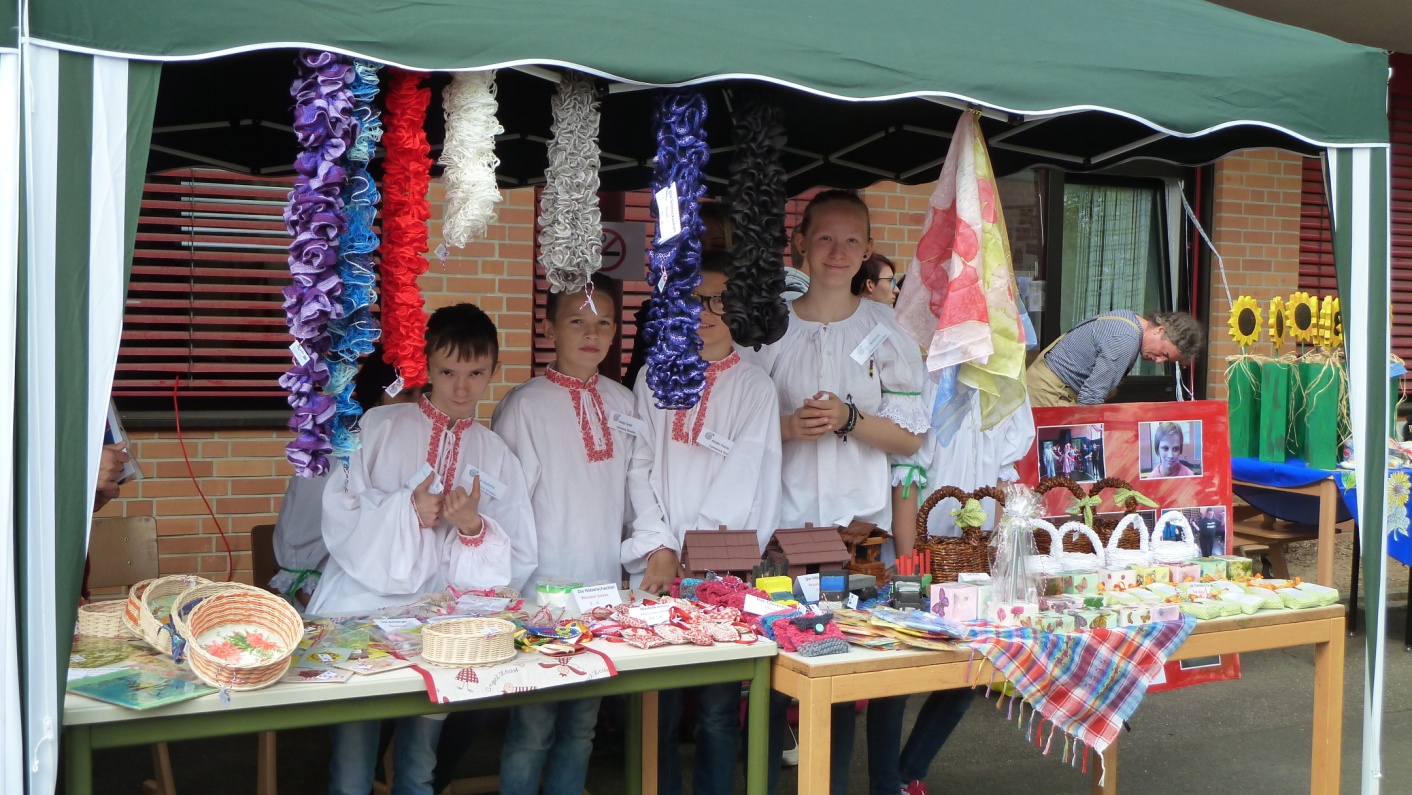 My....a naše výrobky
5. deň
Európsky trh
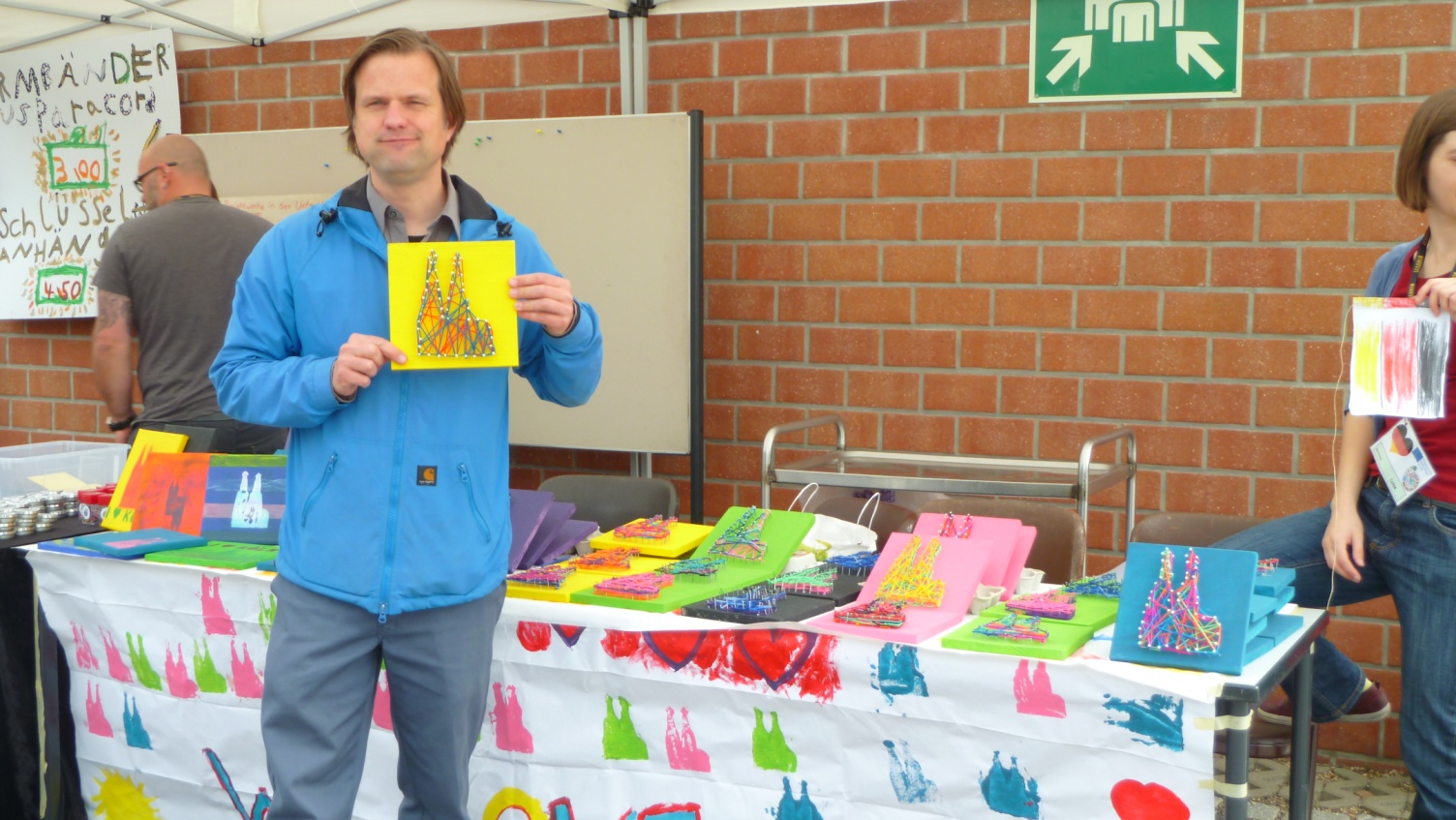 Naši kamaráti z Litvy....
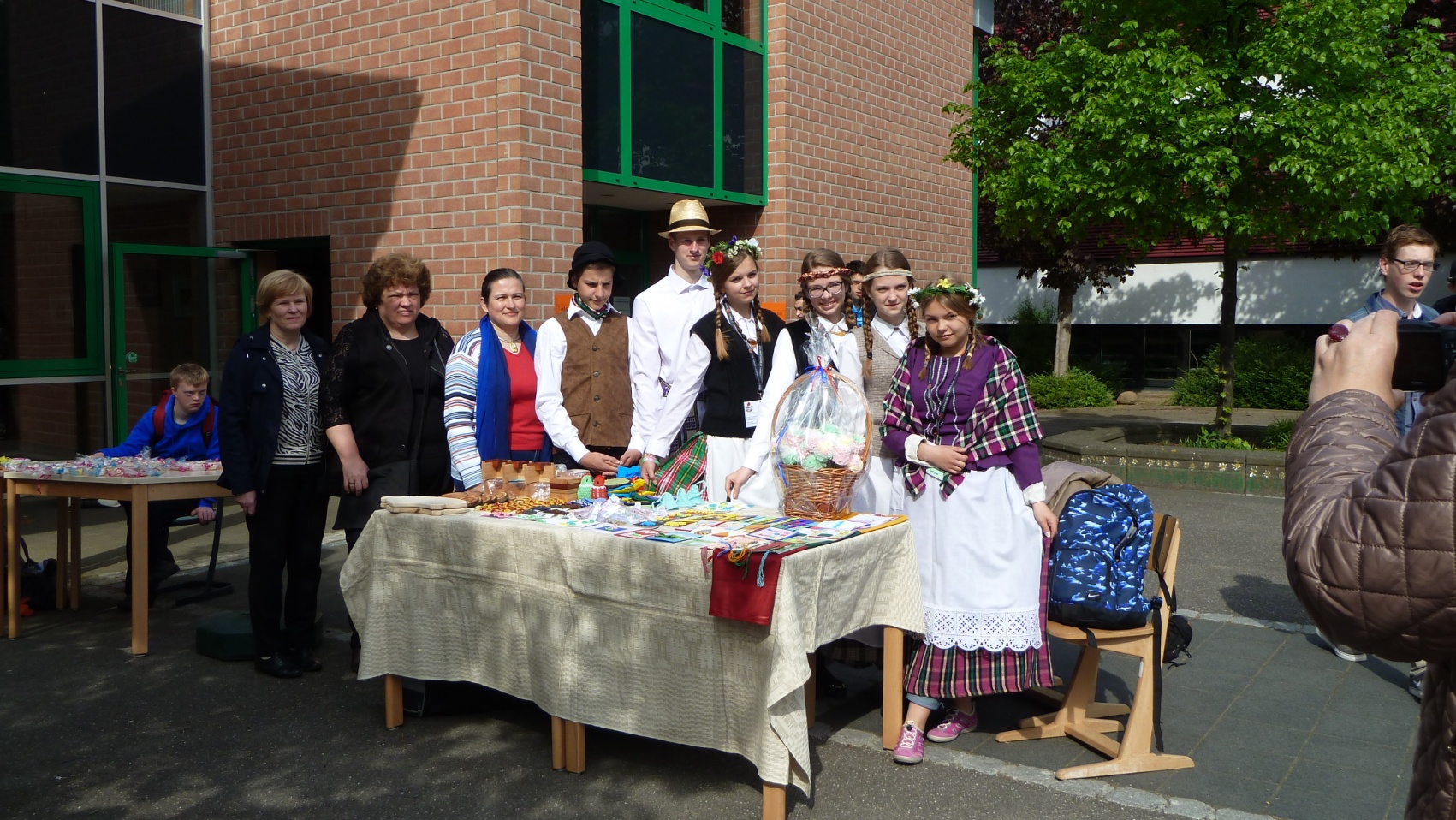 ....a p. učiteľ z nemeckej školy
Ďakujem za pozornosť
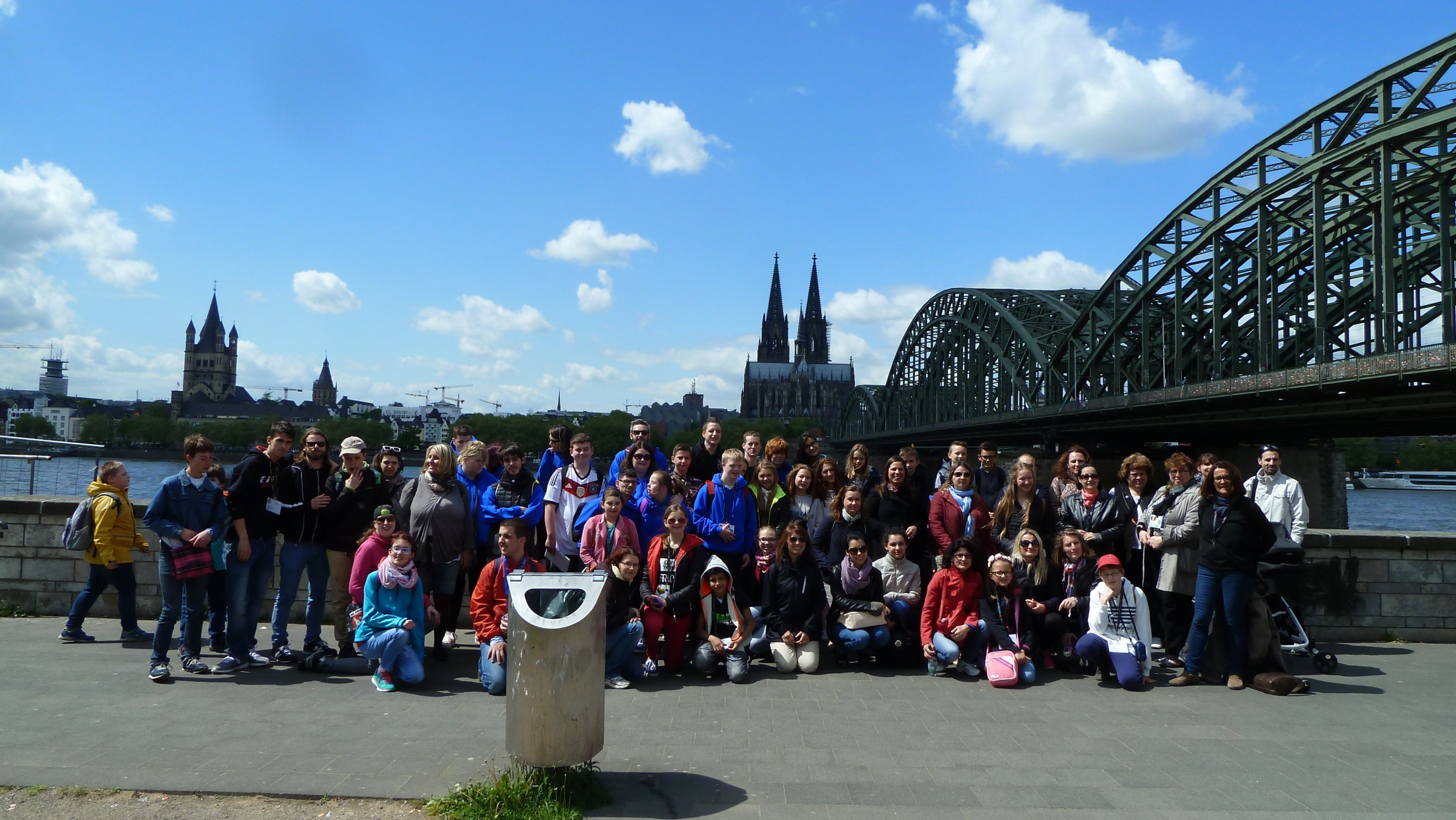